Figure 1 Distribution of the job-level estimated exposure levels for exposed jobs between 1970 and 2010.
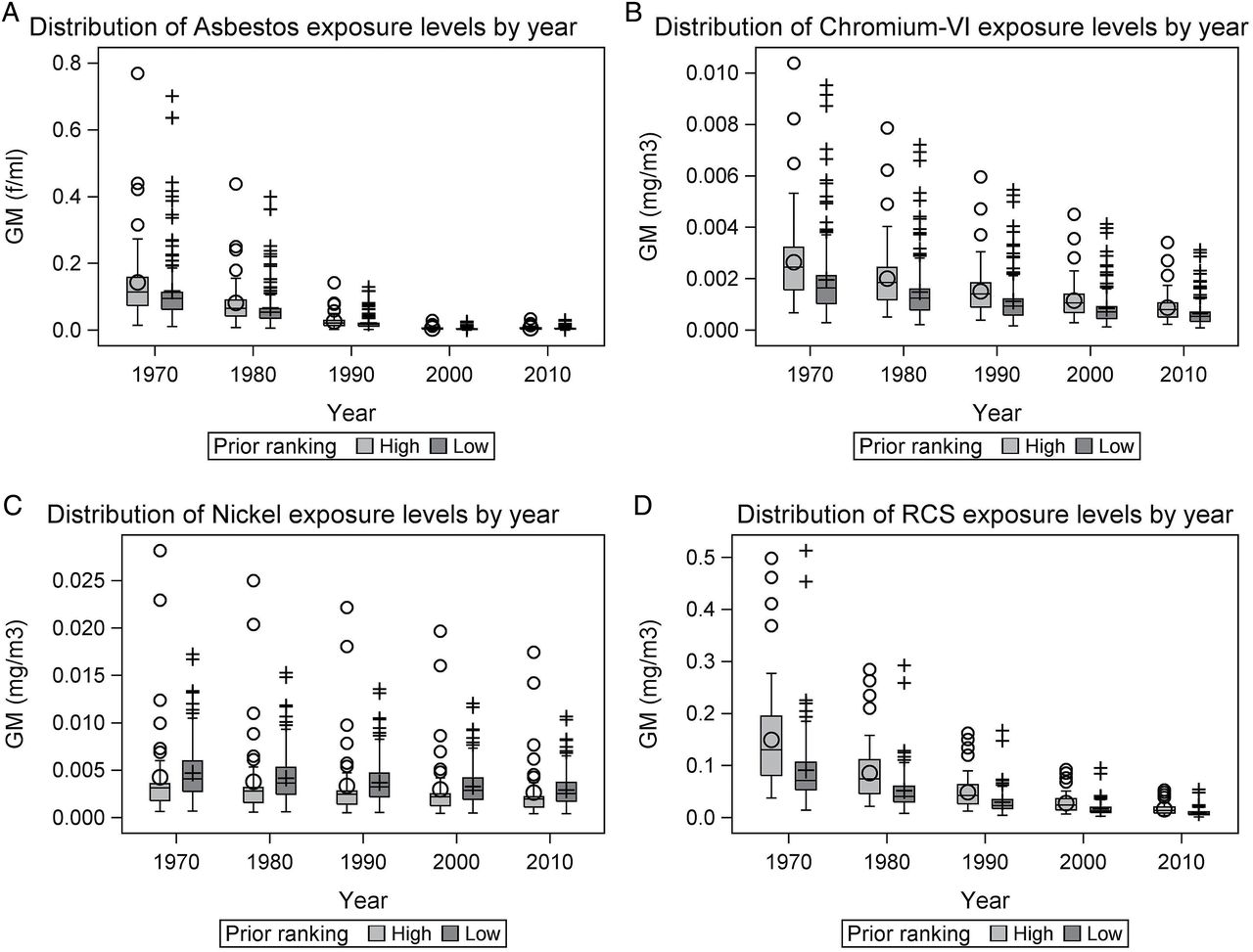 Ann Occup Hyg, Volume 60, Issue 7, August 2016, Pages 795–811, https://doi.org/10.1093/annhyg/mew034
The content of this slide may be subject to copyright: please see the slide notes for details.
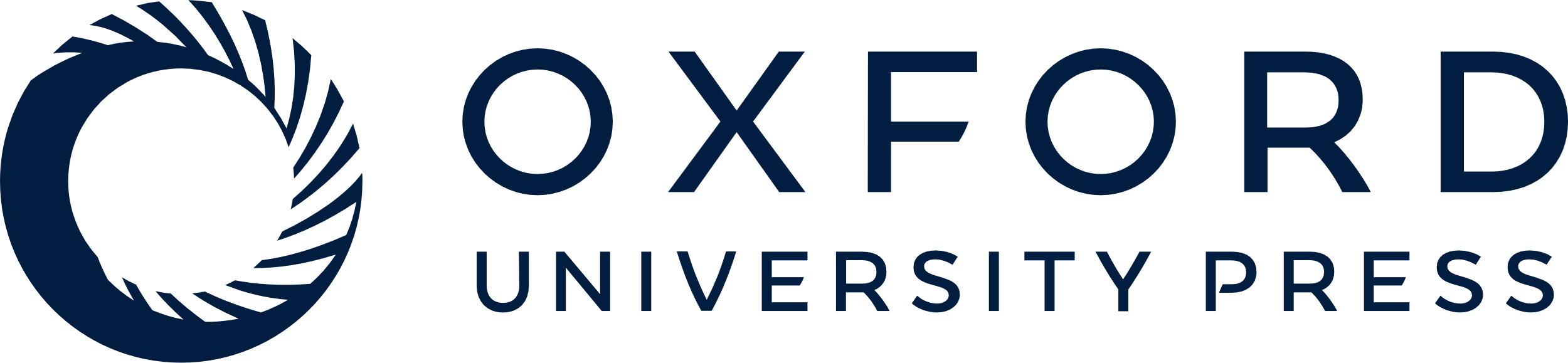 [Speaker Notes: Figure 1 Distribution of the job-level estimated exposure levels for exposed jobs between 1970 and 2010.


Unless provided in the caption above, the following copyright applies to the content of this slide: © The Author 2016. Published by Oxford University Press on behalf of the British Occupational Hygiene Society.]